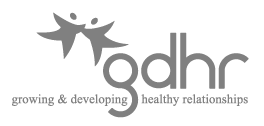 Positive relationships
Teaching Resource
Year 7 Learning Activity: Qualities of respectful relationships
© Government of Western Australia Department of Health <<www.gdhr.wa.gov.au>>
1
A positive relationship can include:
respect
trust 
equality
tolerance
fairness
honesty
open communication
listening
humour
and so much more…

Images courtesy of stockimages, David Castillo Dominici and Ambro at www.FreeDigitalPhotos.net
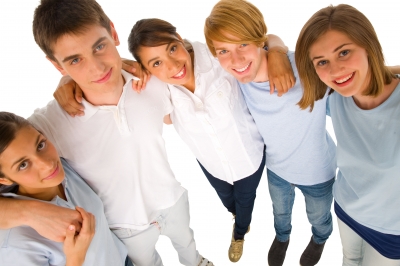 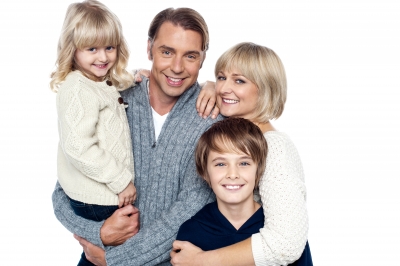 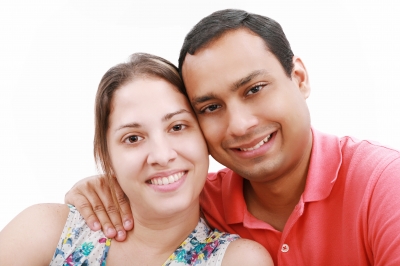 Year 7 Learning Activity: Qualities of respectful relationships
© Government of Western Australia Department of Health <<www.gdhr.wa.gov.au>>
2